The Link Between Leadership, Culture, and Utilization
George Williams
Founder and CEO
ReliabilityX
George Williams
Founder and CEO of ReliabilityX.  
25 years experience in Life Sciences and food manufacturing industries. 
Master’s Degree in Maintenance and Reliability Engineering Management from Monash University. 
Certified in Vibration Analysis, Infrared Thermography, Ultrasound, and Motion Amplification. 
Certified Maintenance and Reliability Professional (CMRP), Certified Reliability Leader (CRL), CRL Black Belt (CRLBB)
Uptime Award Winner, Solutions Award Winner, and the 2016 CMRP of the Year recipient.
Utilization
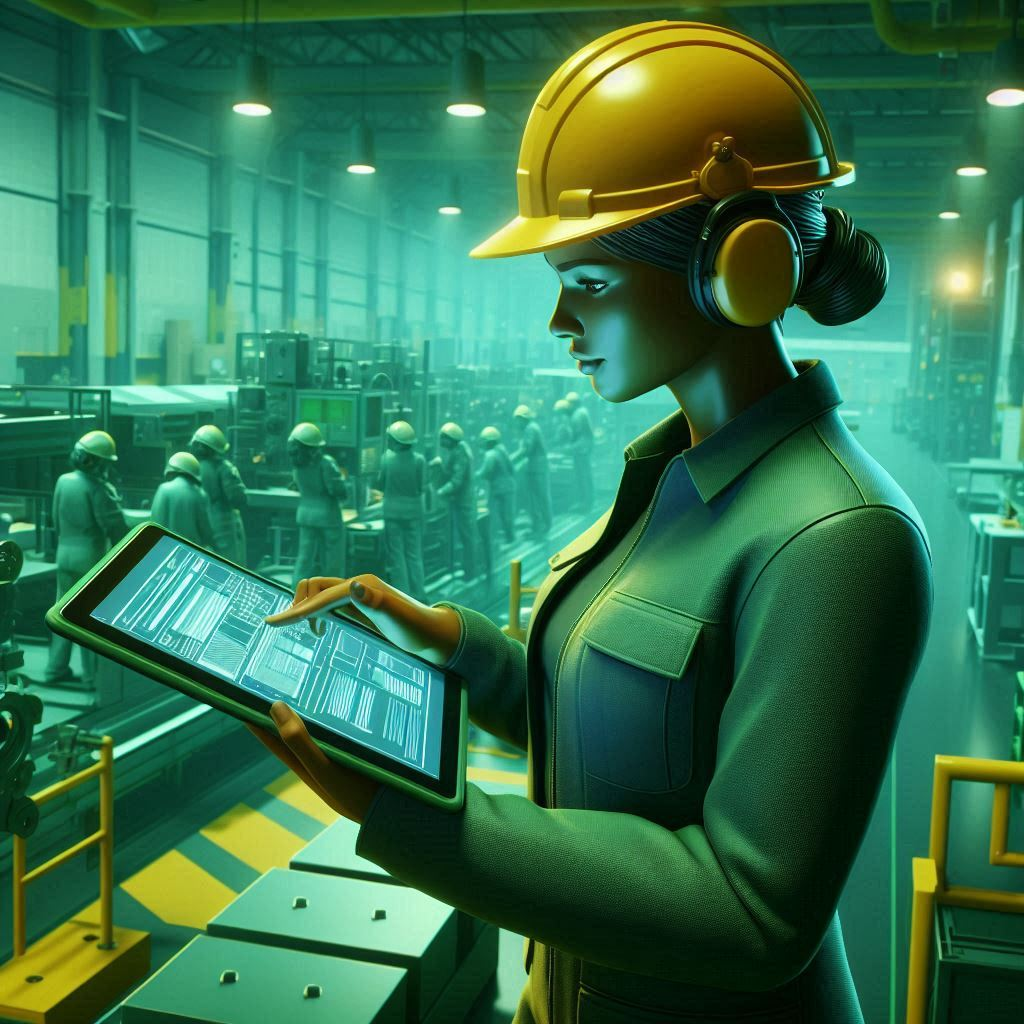 Critical to obtain valuable information

Without utilization data is suspect

Lack of system utilization often a major factor in unsuccessful implementations
Factors of Utilization
User Experience
Training and Support
Training beyond Functionality
Active Feedback and Actions
Leadership and Culture
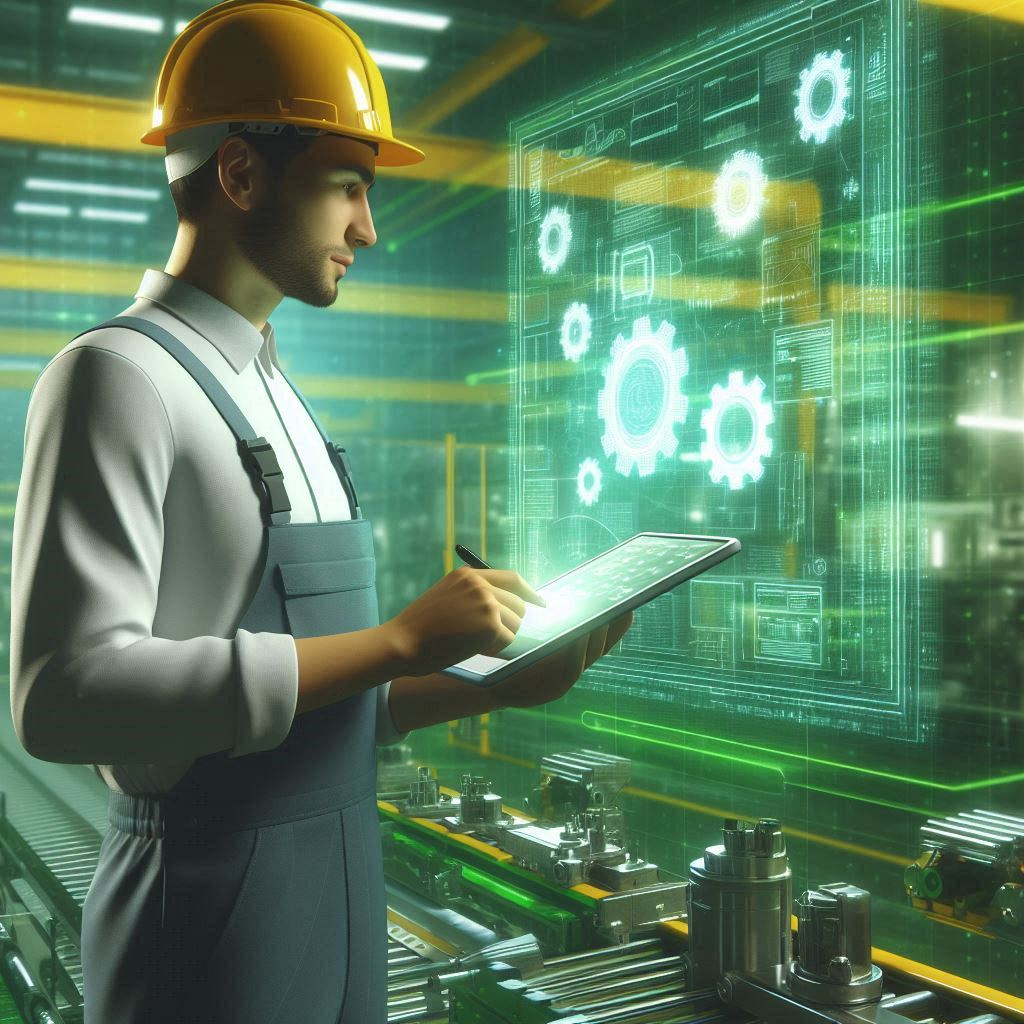 Improving Utilization
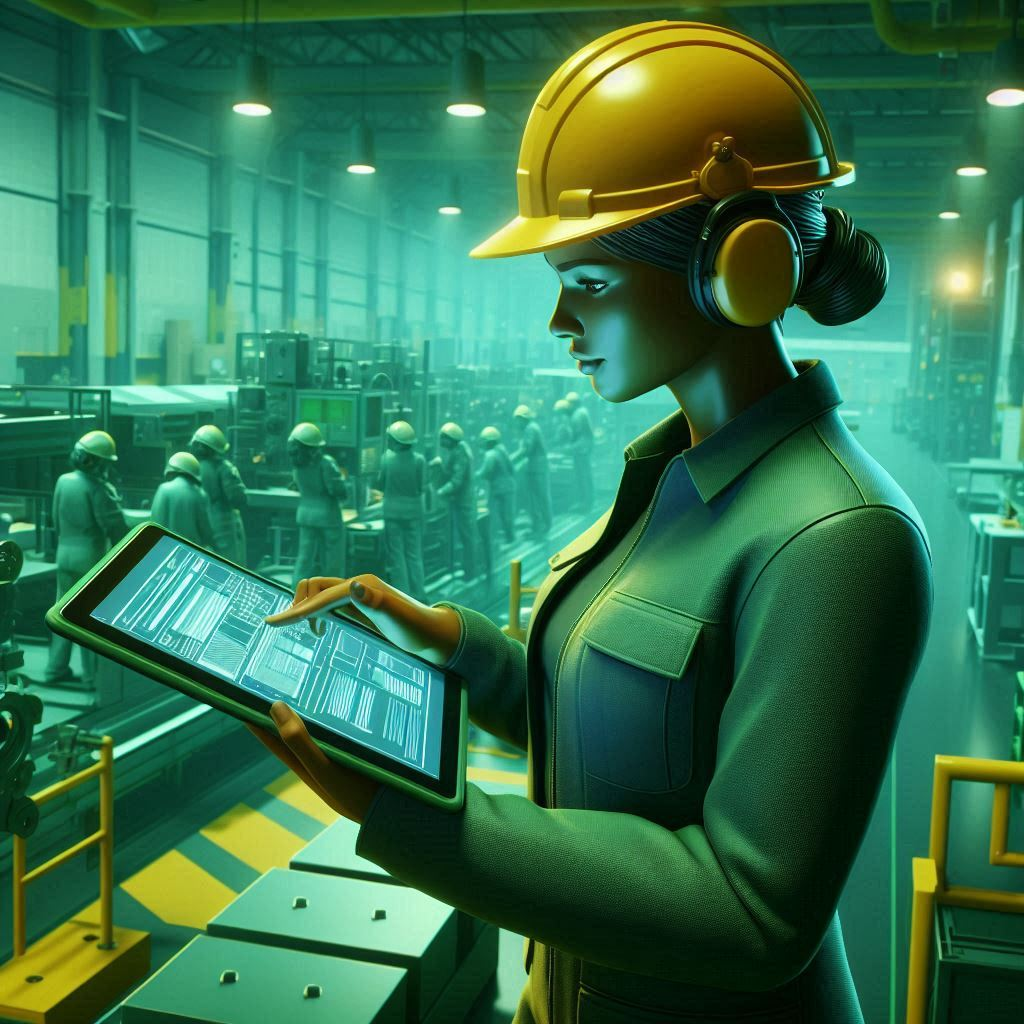 Simplifying the complex

Limit clicks

Robust training

Train to understand, not just execute
What to do is Not Enough
Employees must understand why the data they are being asked to enter is important.

Why do I leave a comment?
Why do you need to track all my time?
Why am I adding closing codes?
They are Not Wrong
It takes time to enter the data you need to make improvements. If no actions are taken with the data, the time is wasted.

Why do I leave a comment?
	If you require a comment on all work orders, what is the value?
Why do you need to track all my time?
	Do they understand the why? All data is suspect if labor is not accounted 	for
Why am I adding closing codes?
	What analysis has been done to improve? Can you show it?
Demonstrate the Value
If we do nothing with the information we are requiring from the EAM, we are wasting people’s time

The system should be doing three major things
Accounting
Providing the data for decision making
Streamlining process

If we are not making the shop floor job easier, we are failing!!!
Balanced Approach Utilization
Simplified UI
Robust training
System understanding
Robust help and support
Frustration
Talent Reliant
Max
Utilization
Evolution of culture through education and change management
Total 
Failure
Set direction with expectations and accountability
©2024 ReliabilityX
9
Leadership
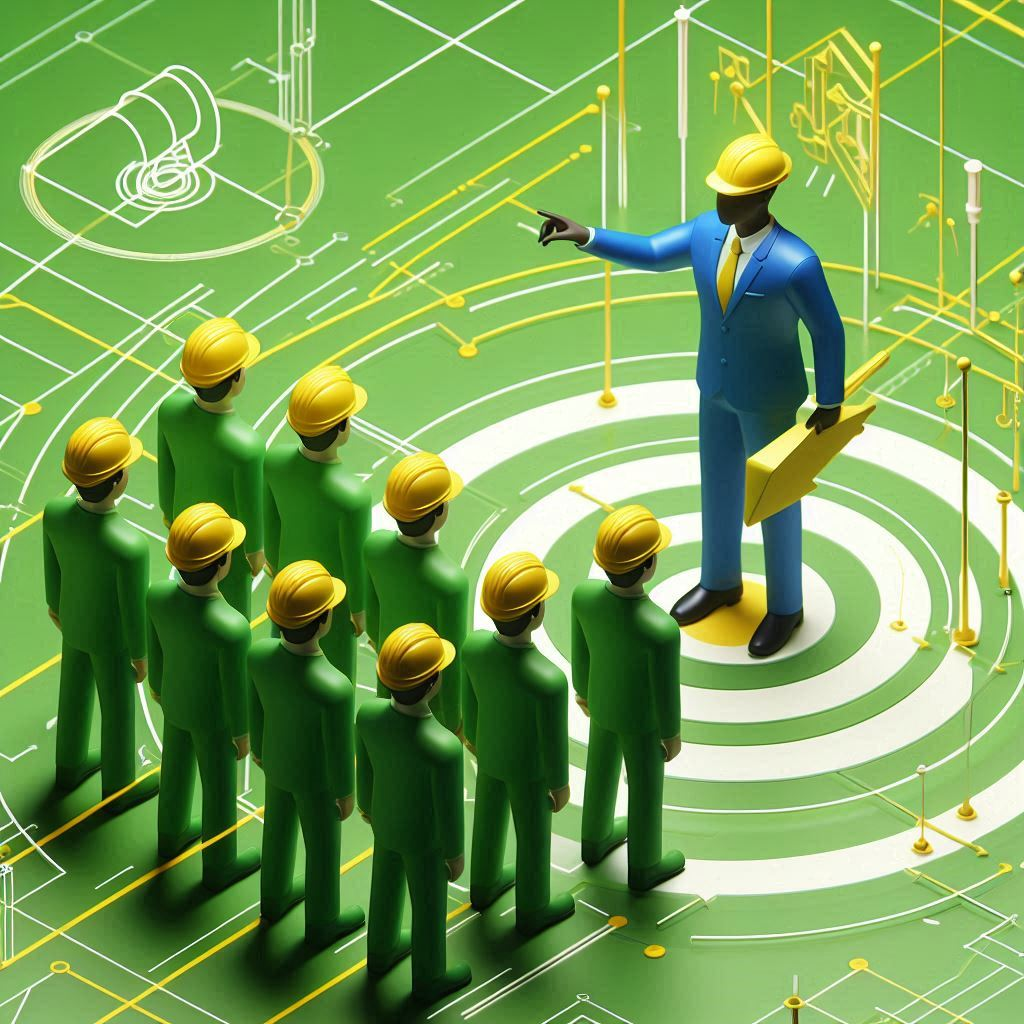 Sets directions
Ensures accountability
Consistent messaging
Direction Setting
Vision
Mission
Values
Expectation of what the future looks like

Our EAM will provide the necessary data for decision making
We will drive system continuous improvement and take actions on feedback
We will drive plant reliability through analysis of closing codes
Accountability
Measuring behaviors
Checking outcomes

Behaviors associated with EAM utilization

Labor accountability
Parts on work orders
Backlog cleanliness (status driven)
Use of closing codes
Feedback actions completed
Culture
Education beyond “clicks”
Change Management
Coaching those who need it
Education Beyond Clicks
Understanding of

Reliability
Failure modes and closing codes
Precision maintenance
Lubrication
Predictive maintenance
Operational losses
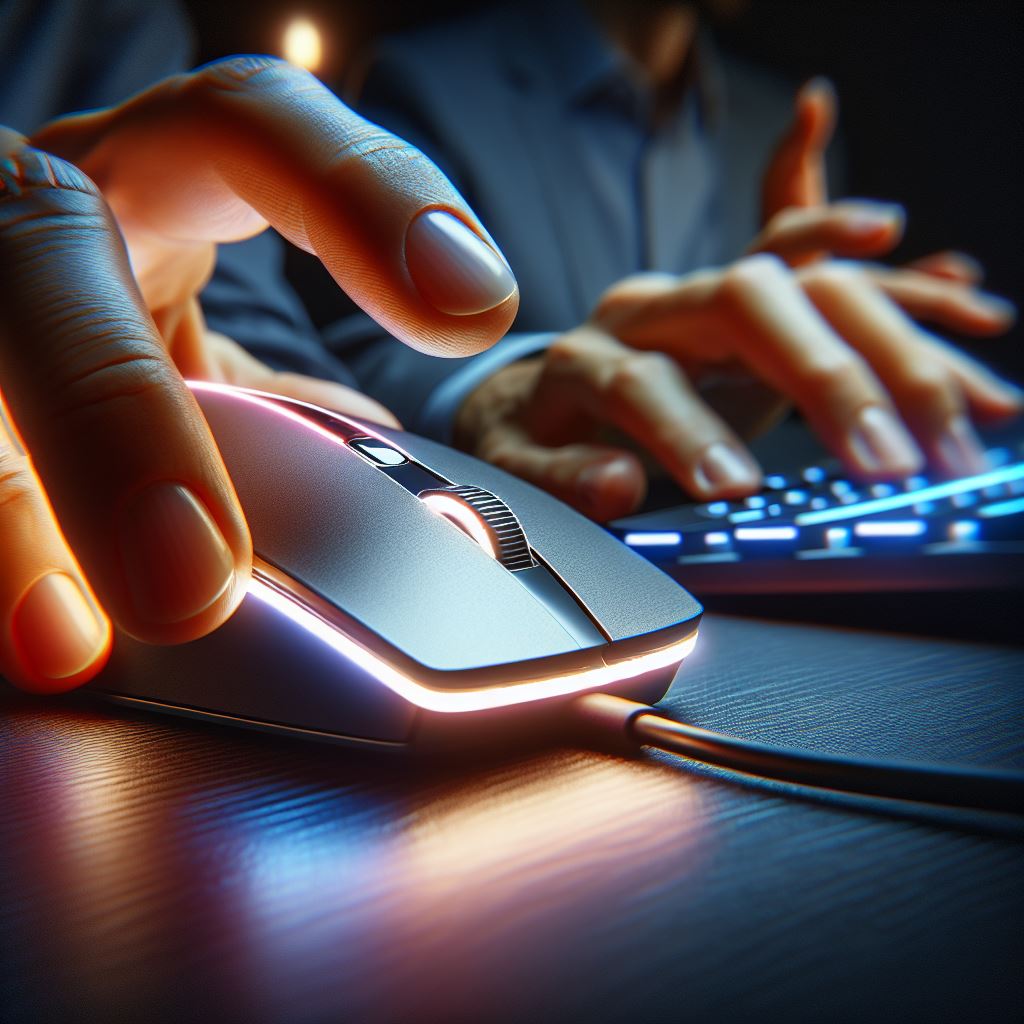 Change Management
Critical effort in any EAM implementation
Helps users adopt system faster
Increases awareness
Improves utilization
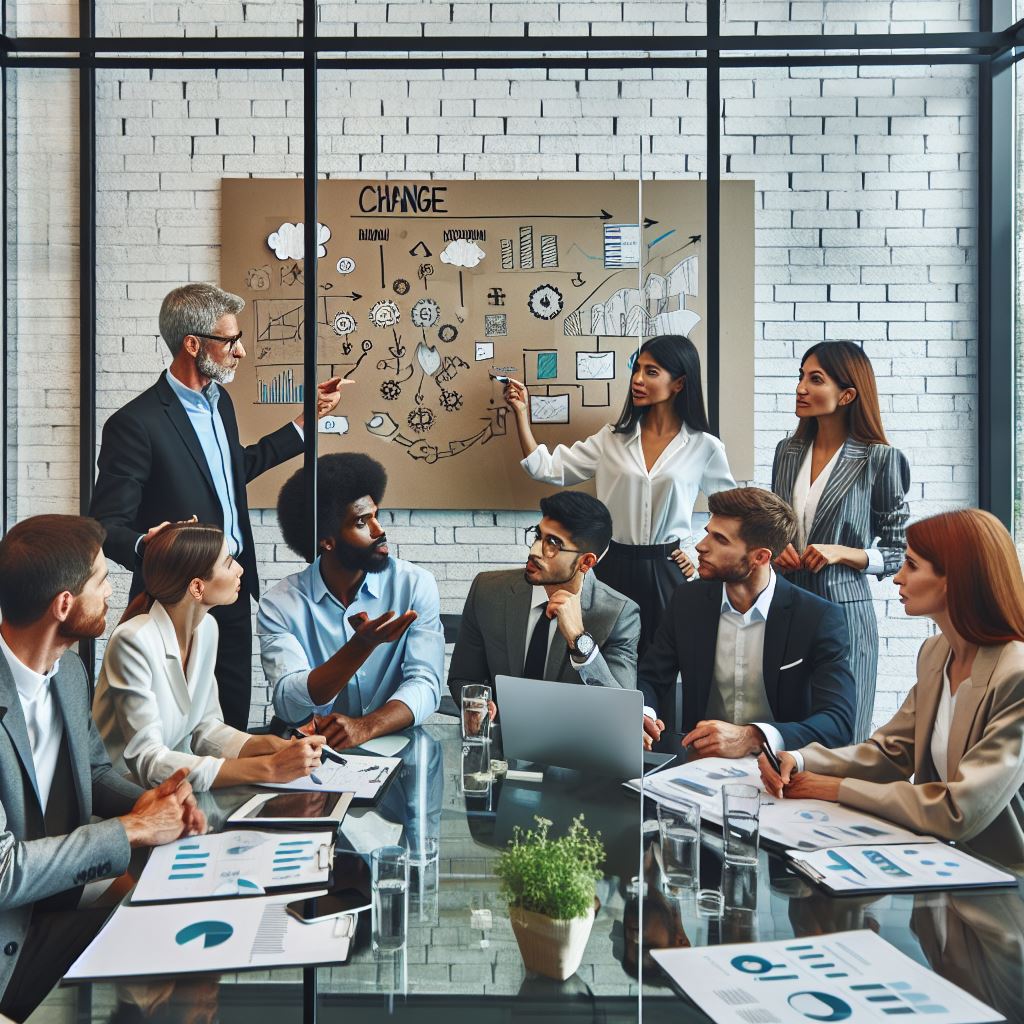 CHANGE MANAGEMENT
Kübler-Ross Model
Integration
Denial
Decision
Frustration
Schock
Experiment
Depression
Questions?
For more information regarding EAM implementation guidance
ask@reliabilityx.com